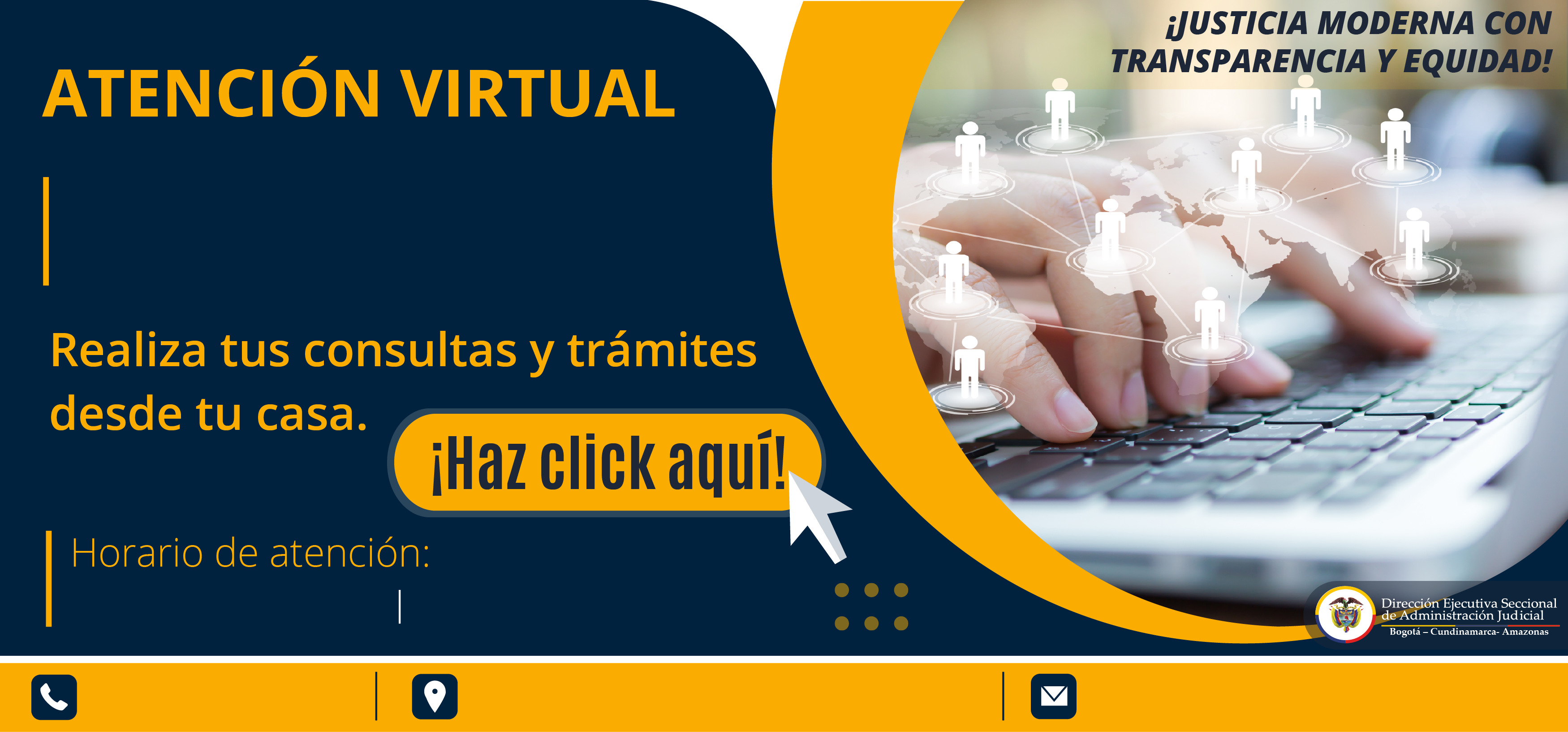 JUZGADO CAPACITACIÓN VENTANILLA VIRTUAL
Lunes a viernes
05:00 pm  a  06:00 pm
Calle 12 No. 7-65 palacio de justicia
correo@cendoj.ramajudicial.gov.co
031 5658500